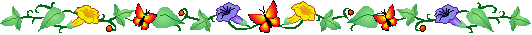 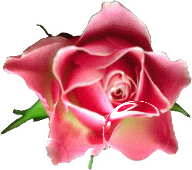 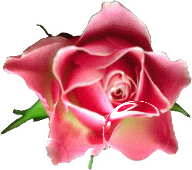 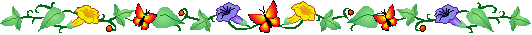 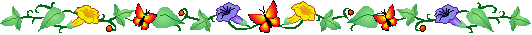 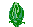 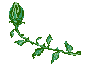 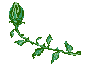 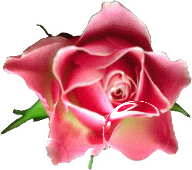 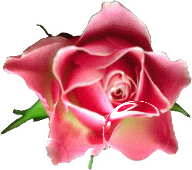 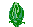 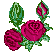 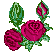 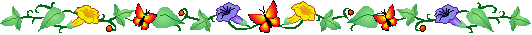 PHÒNG GIÁO DỤC VÀ ĐÀO TẠO ĐẠI LỘC
TRƯỜNG TIỂU HỌC HỨA TẠO
MÔN: TOÁN- LỚP 1
Bài 3:  Lớn hơn, dấu lớn
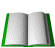 Giáo viên : Lê Thị Kim Lê
Bài 4
SO SÁNH SỐ
LỚN HƠN, DẤU >
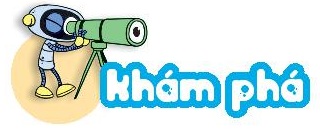 LỚN HƠN, DẤU >
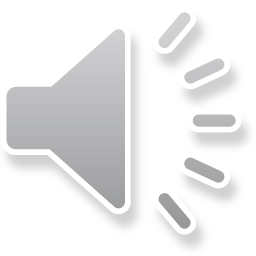 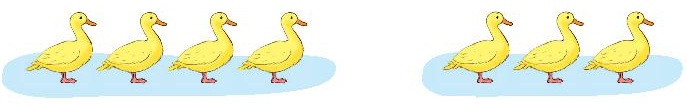 4     >      3
Bốn lớn hơn ba
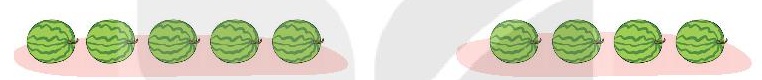 5    >      4
Năm lớn hơn bốn
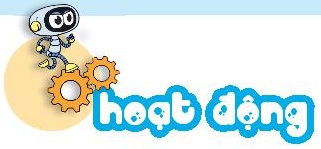 LỚN HƠN, DẤU >
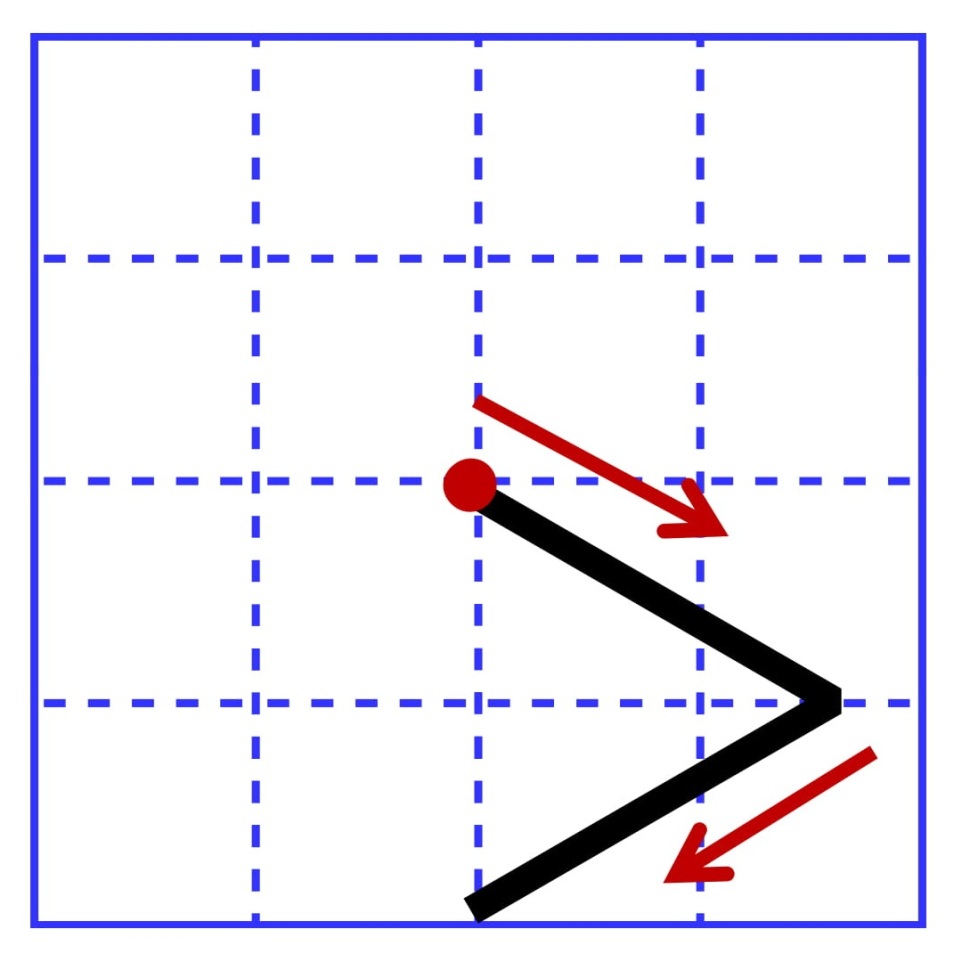 1
Tập viết dấu >.
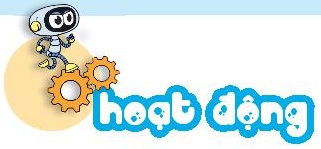 LỚN HƠN, DẤU >
2
Tìm số thích hợp.
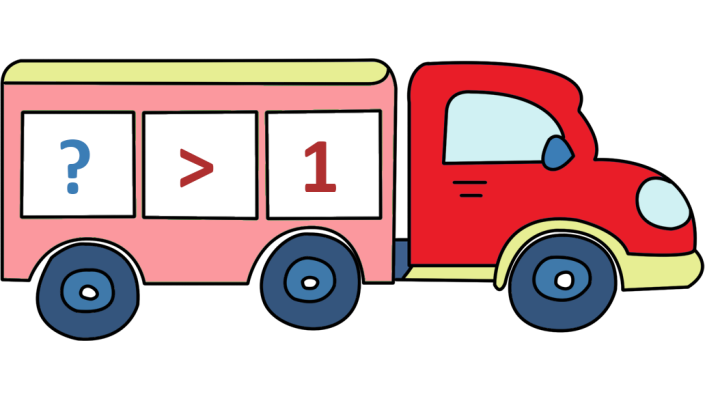 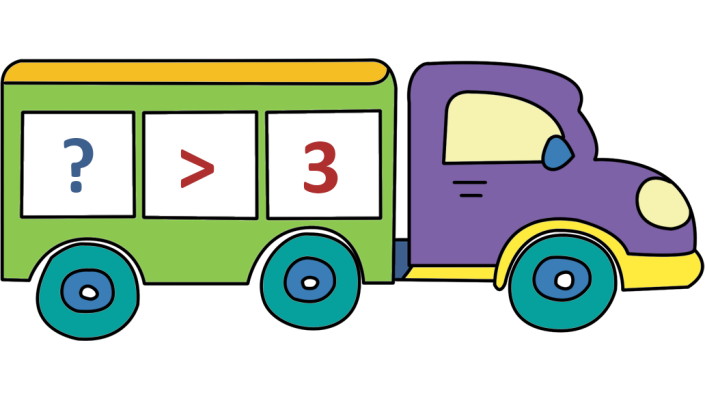 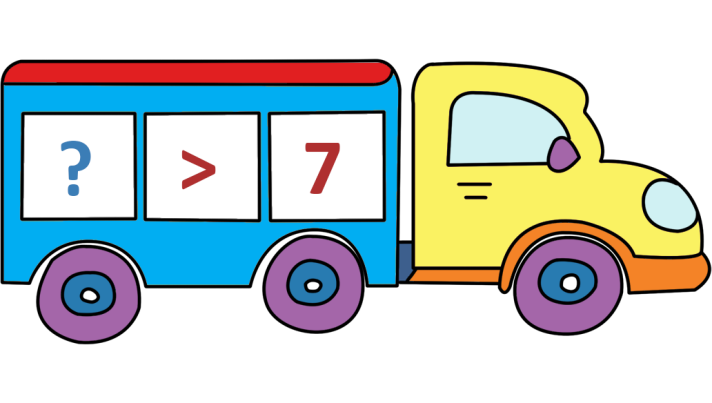 2
4
0
5
8
6
2
2
2
2
2
2
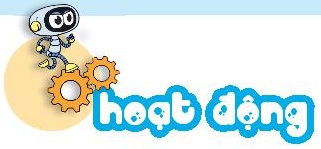 LỚN HƠN, DẤU >
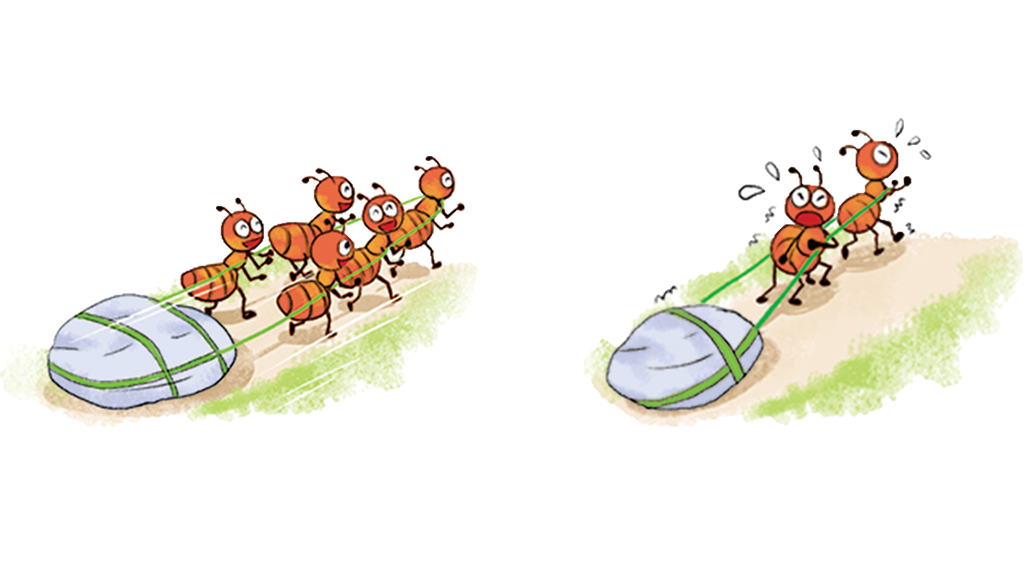 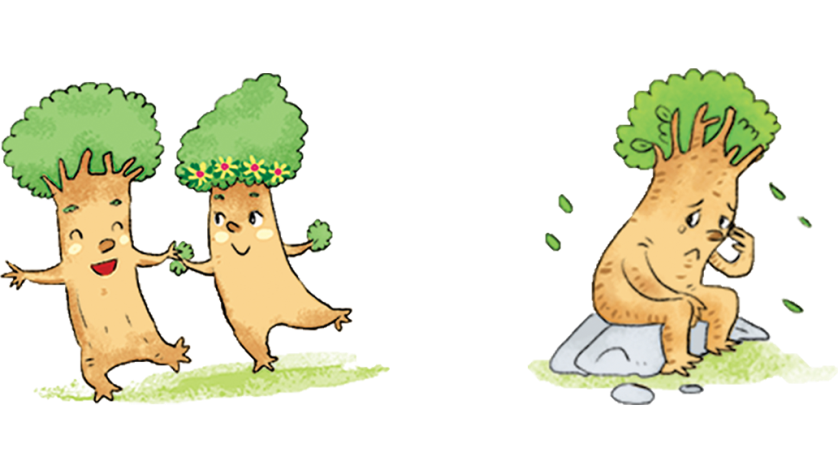 3
So sánh (theo mẫu).
?
>
?
?
>
2
2
5
2
>
2
2
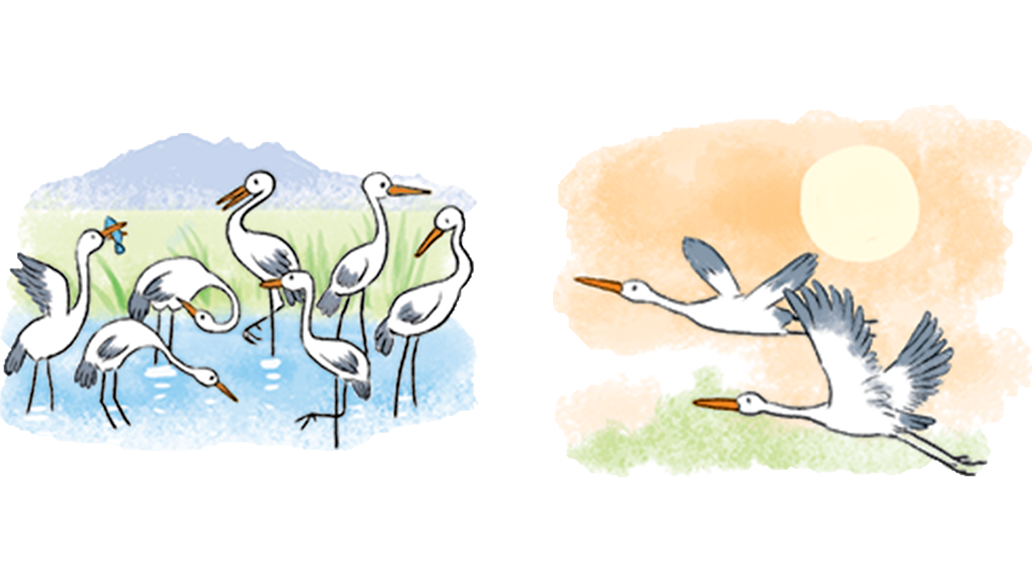 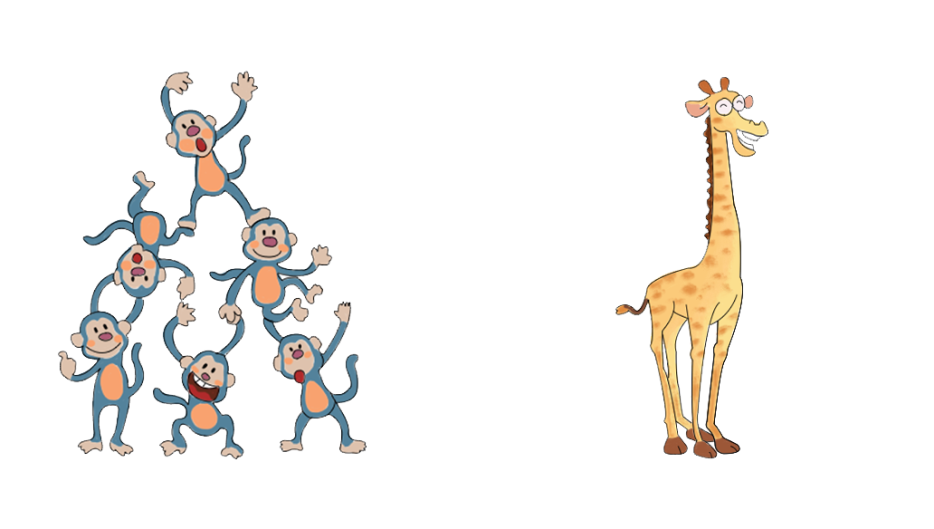 ?
?
?
?
?
?
>
2
2
>
2
2
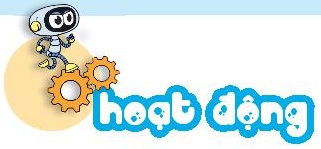 LỚN HƠN, DẤU >
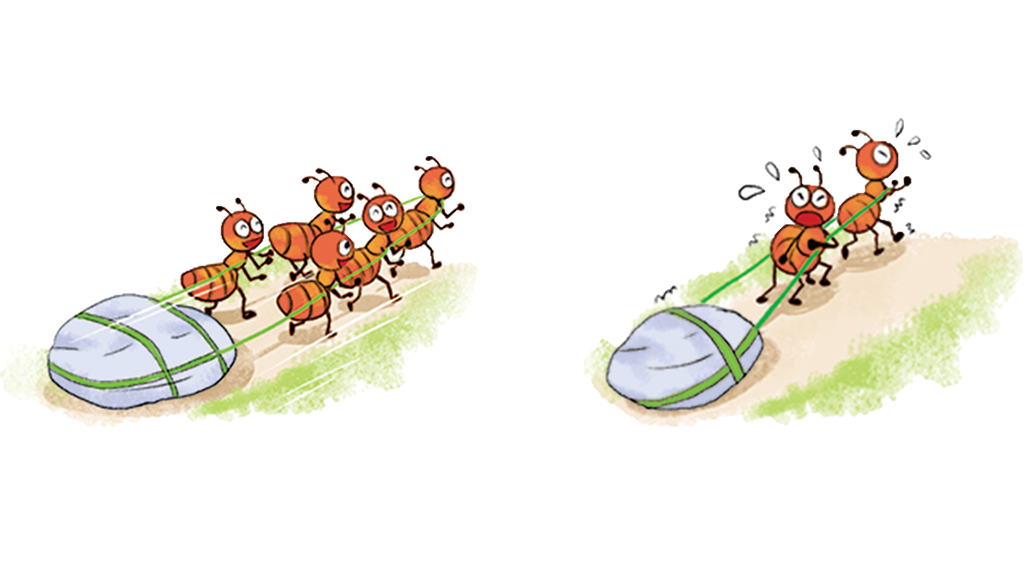 3
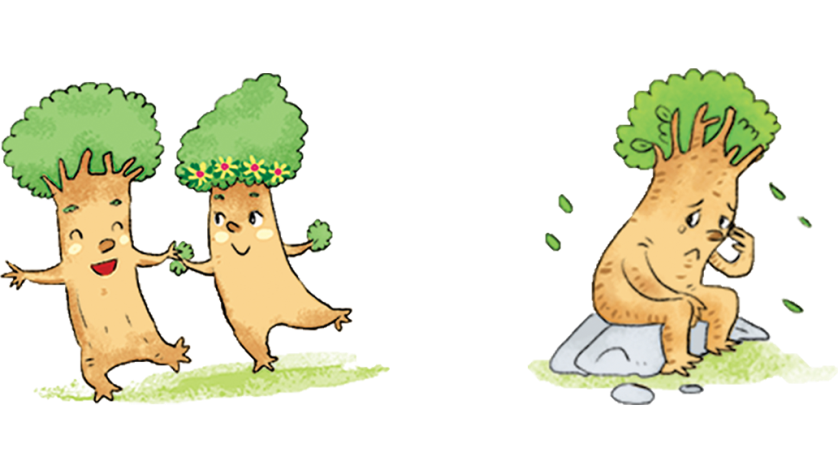 So sánh (theo mẫu).
>
5
2
>
2
2
>
?
?
2
?
2
1
2
>
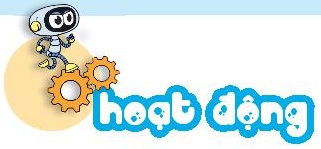 LỚN HƠN, DẤU >
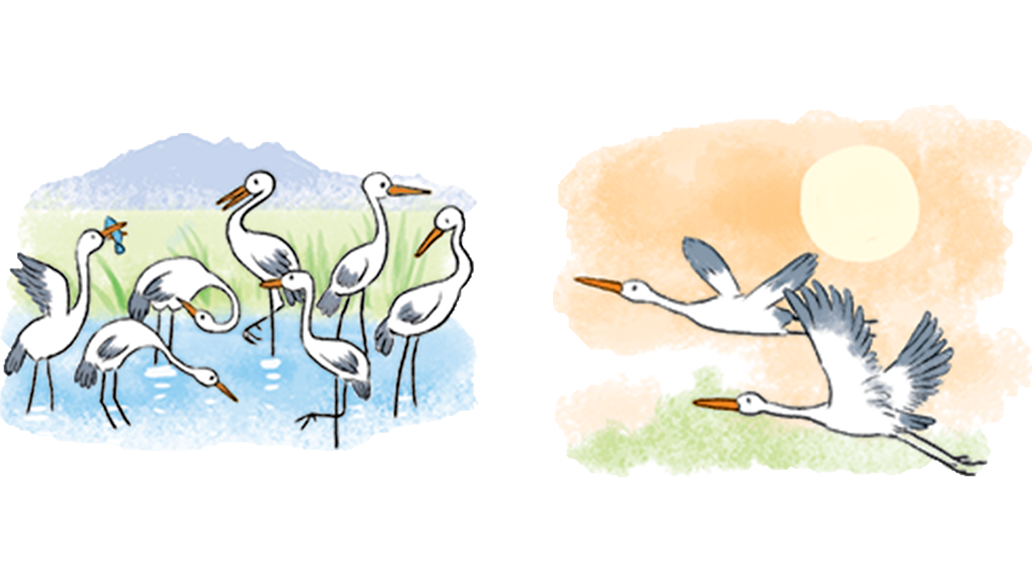 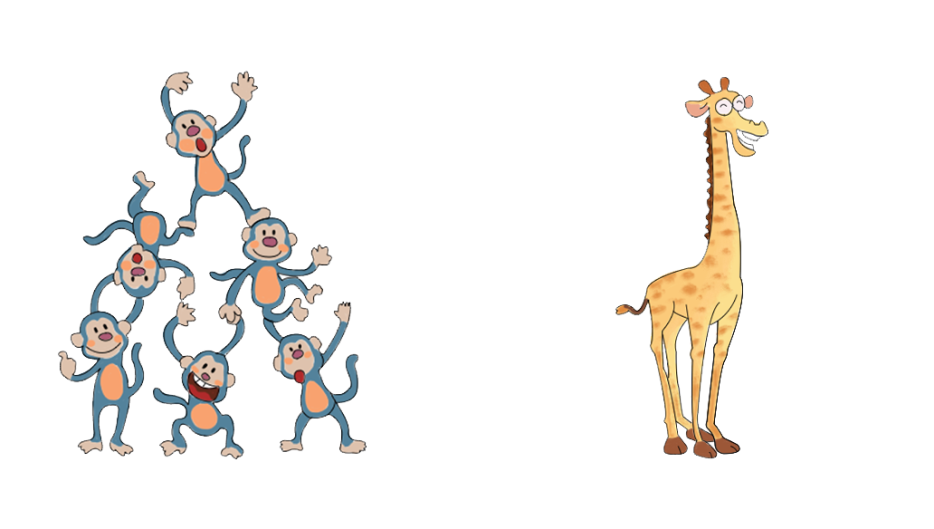 3
So sánh (theo mẫu).
>
?
?
7
?
2
2
2
>
>
?
?
6
?
2
2
1
>
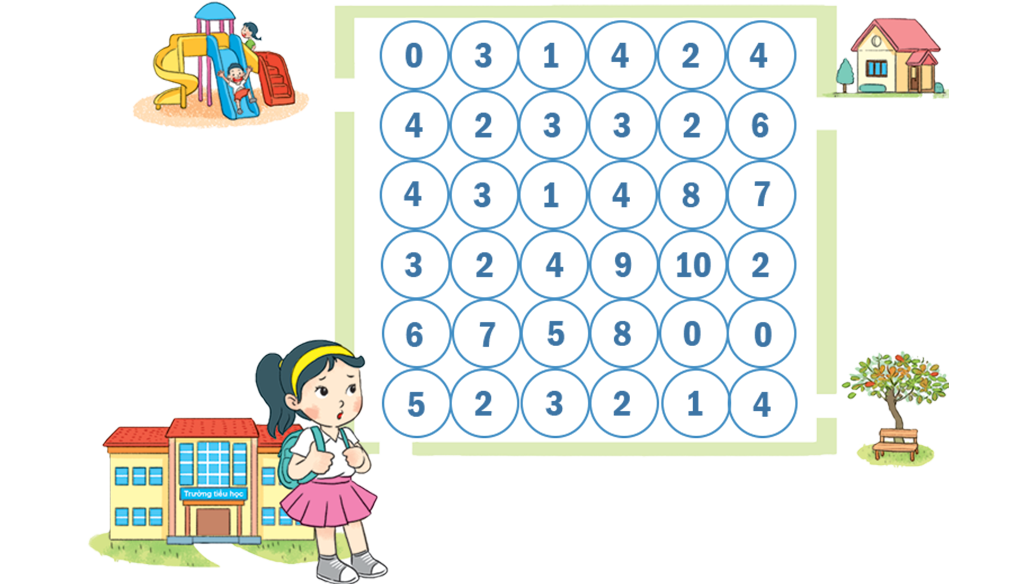 4
Đường Mai về nhà qua các ô có số lớn hơn 4. 
Tìm đường về nhà Mai.
>
5
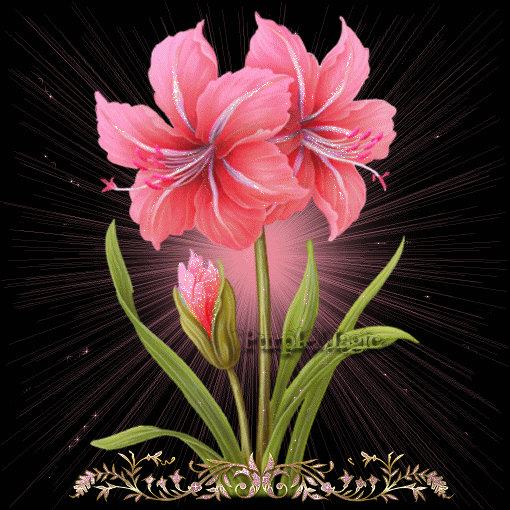 Tập thể lớp 1E xin chân thành cám ơn quý thầy cô